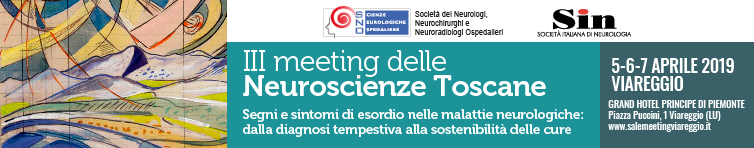 Encefalite autoimmune, glioma o encefalite erpetica? 
Una difficile diagnosi differenziale
1C. Milano, 1C.Pizzanelli, 2A. Peluso, 3I. Pesaresi, 4V. Ortenzi, 3M.Cosottini, 1G.Siciliano, 1U. Bonuccelli
1 UO Neurologia - Azienda Ospedaliero-Universitaria Pisana
2 UO Neurochirurgia - Azienda Ospedaliero-Universitaria Pisana
3 UO Neuroradiologia - Azienda Ospedaliero-Universitaria Pisana
4 UO Anatomia Patologica 1 - Azienda Ospedaliero-Universitaria Pisana
[Speaker Notes: Lo studio di questo caso nasce dalla collaborazione di noi neurologi con i colleghi NCH e neuroradiologi…si tratta di un uomo…]
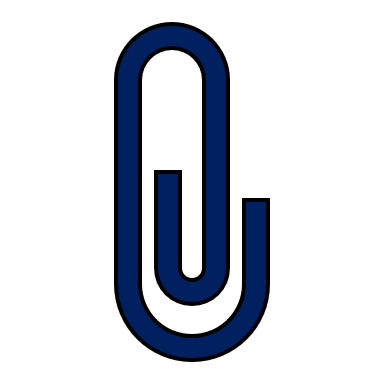 Caso clinico
Uomo, 55 anni, pavimentista, mancino corretto
Primo episodio critico tonico-clonico generalizzato
• Obiettività neurologica negativa
• Non riferite problematiche psichiatriche/cognitive/comportamentali
• TC cranio  negativa per lesioni focali acute
• RM encefalo
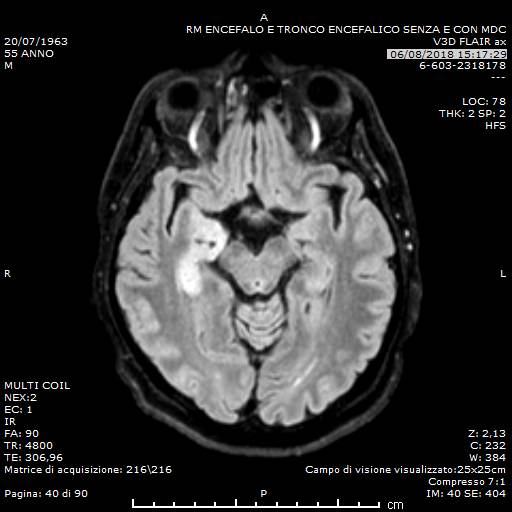 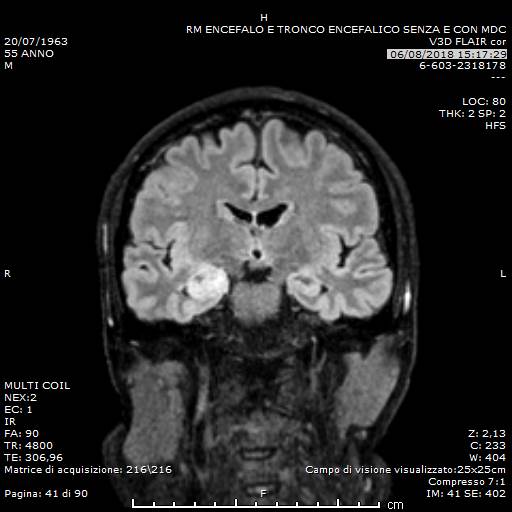 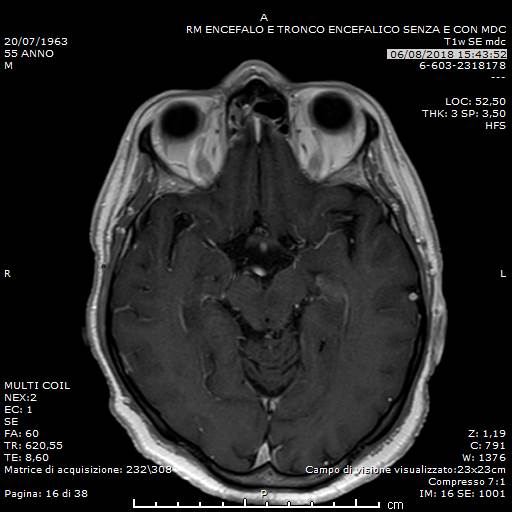 Polectomia temporale e 
amigdalo ippocampectomia destra
Trasferimento in 
Neurochirurgia
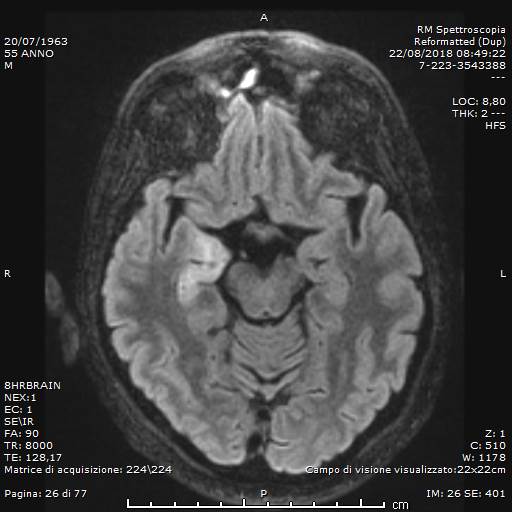 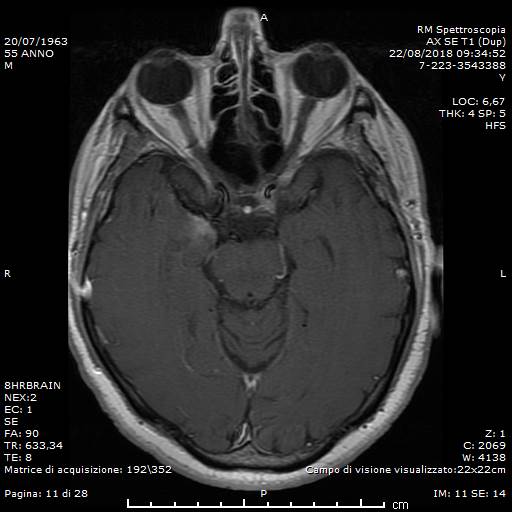 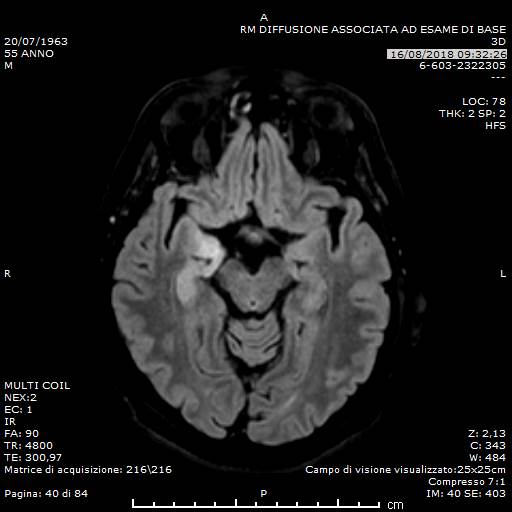 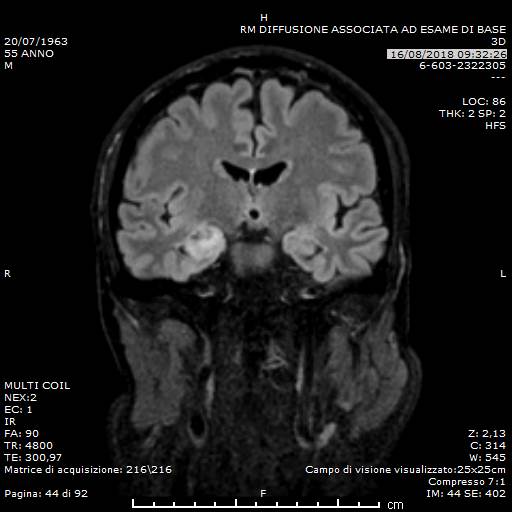 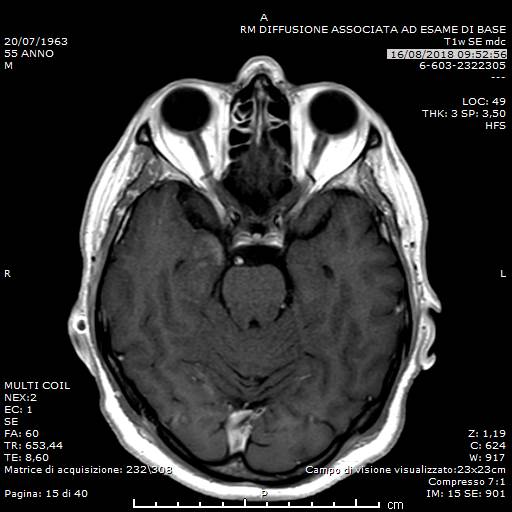 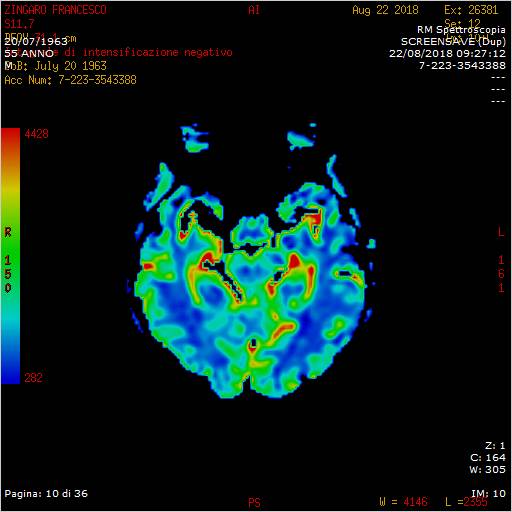 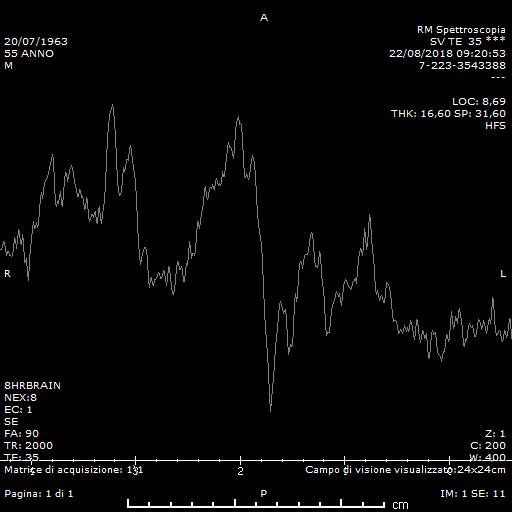 Aciclovir
Ceftriaxone
Steroidi ad alte dosi
TC (ematoma extradurale
 in sede di intervento)
POD2 : afasia espressiva, stato confusionale
Secondo intervento
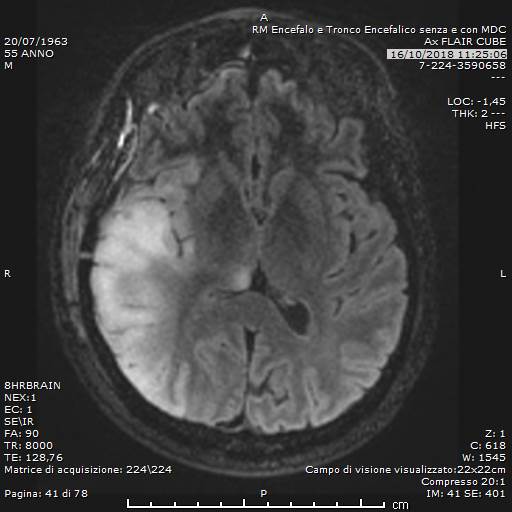 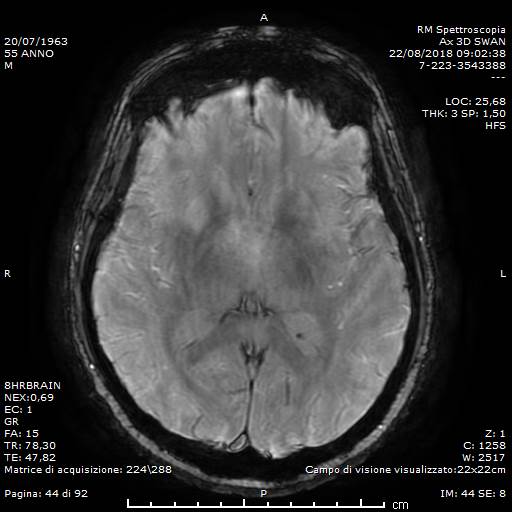 Terapia antibiotica empirica
Febbre, aumento indici flogosi, afasia
• Crisi motorie parziali (BDZ e DPH) 
• Stato non convulsivo 
• Episodi convulsivi ravvicinati
Rachicentesi: positività PCR HSV 1
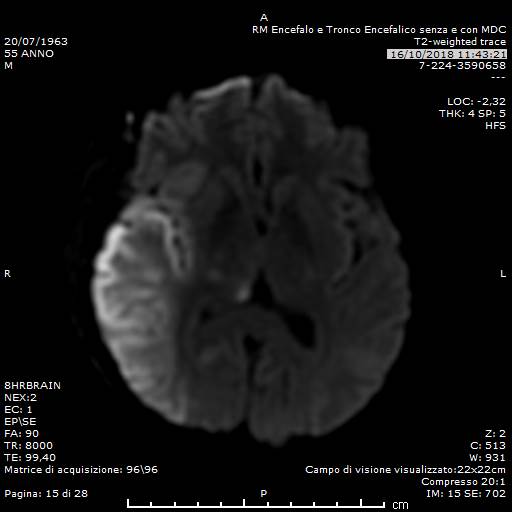 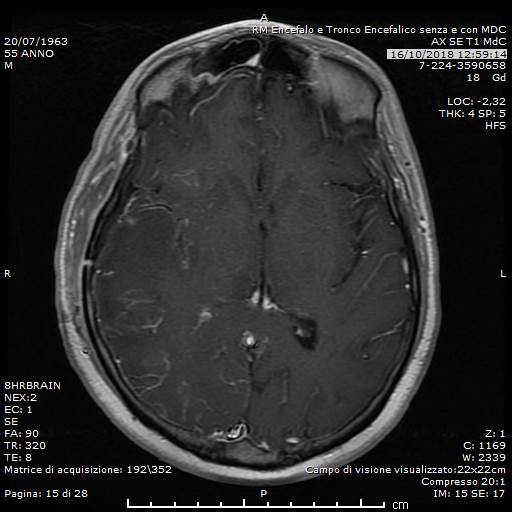 Rianimazione
• Intubazione 
• Sedazione BDZ e PRO
Aciclovir ev
Estubato, buon livello vigilanza, afasico, emiparetico sinistro
Discussione
I) Diagnosi differenziale 
encefaliti autoimmuni / gliomi
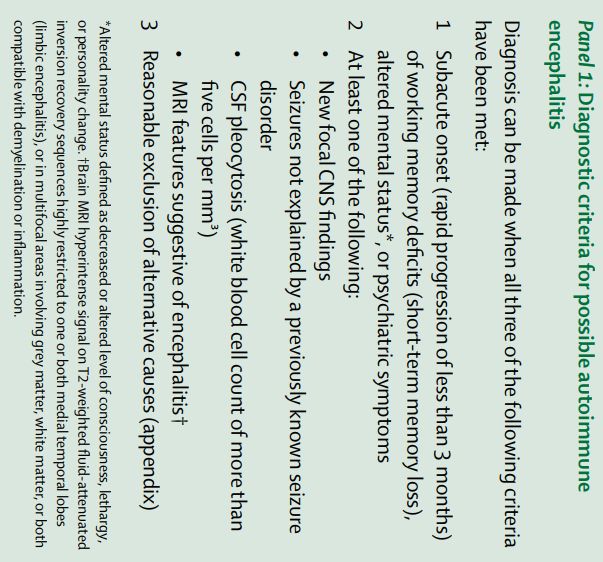 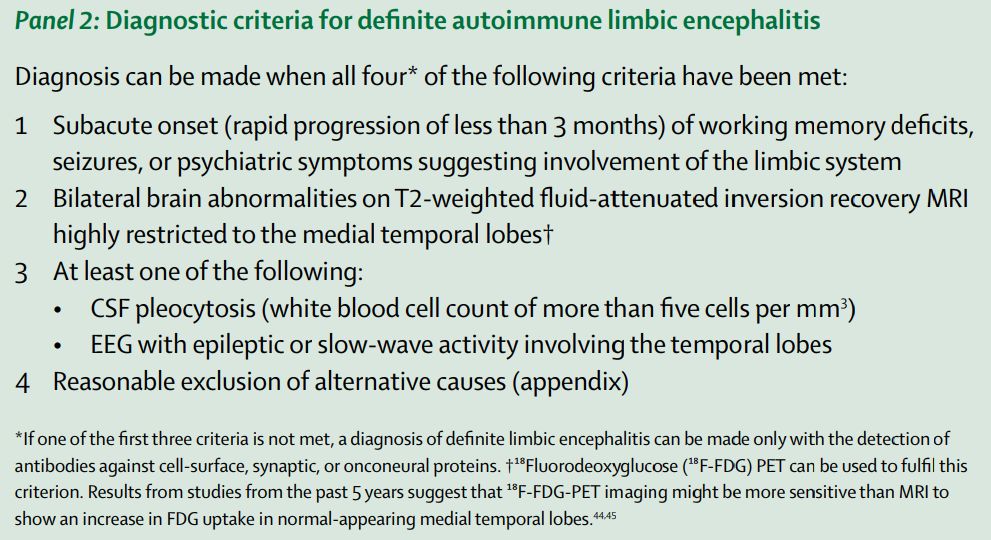 Esame istologico: quadro aspecifico di gliosi reattiva
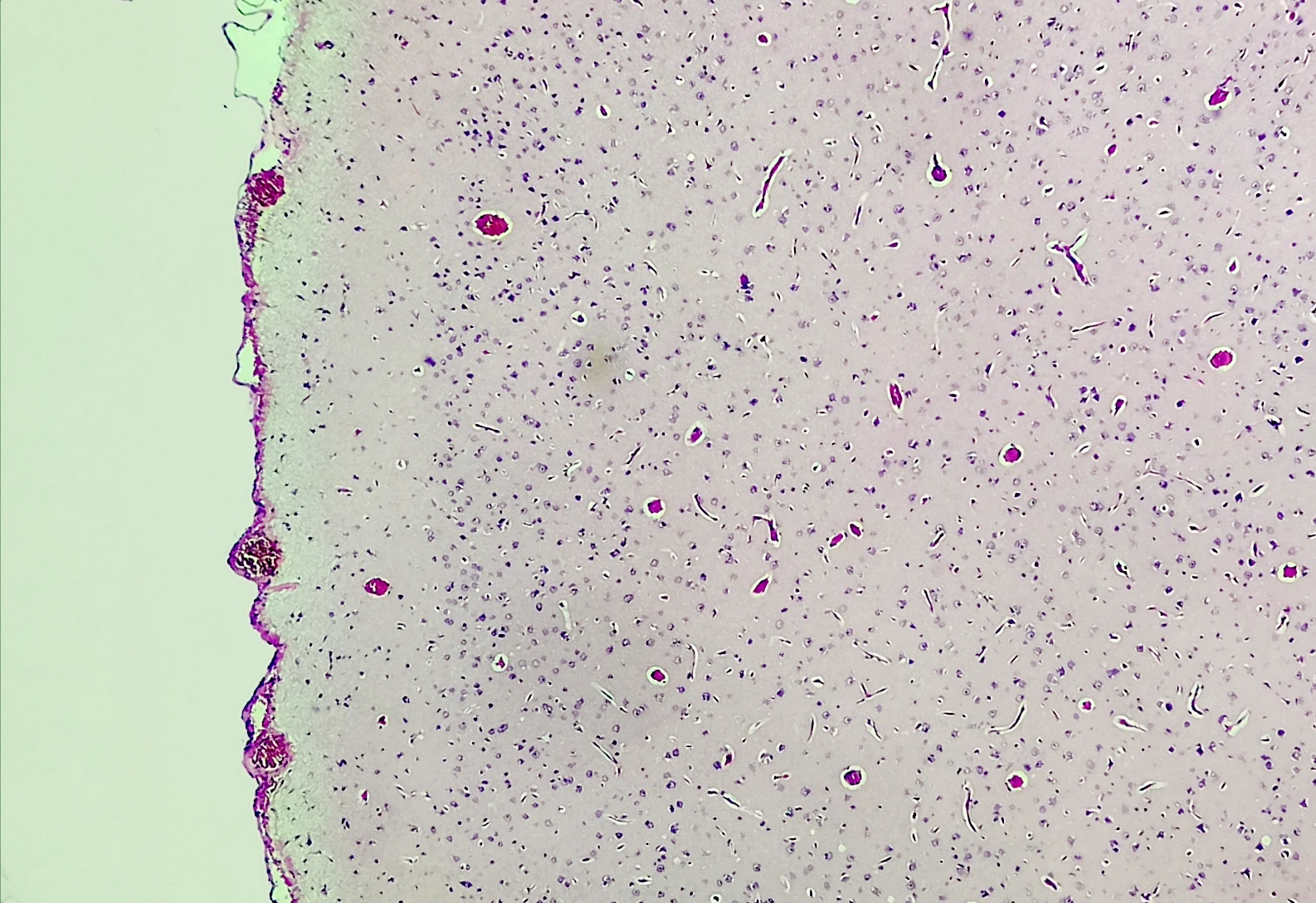 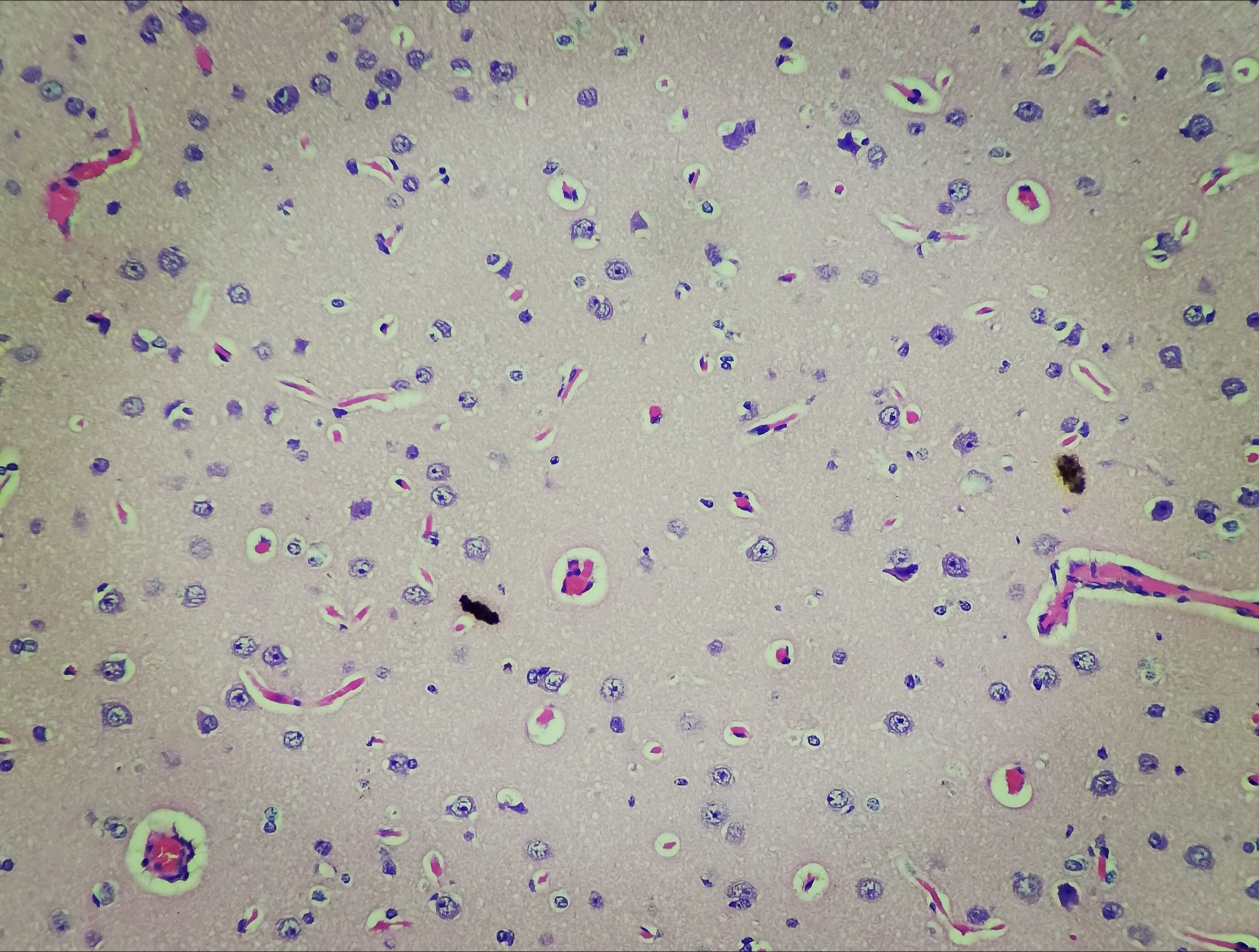 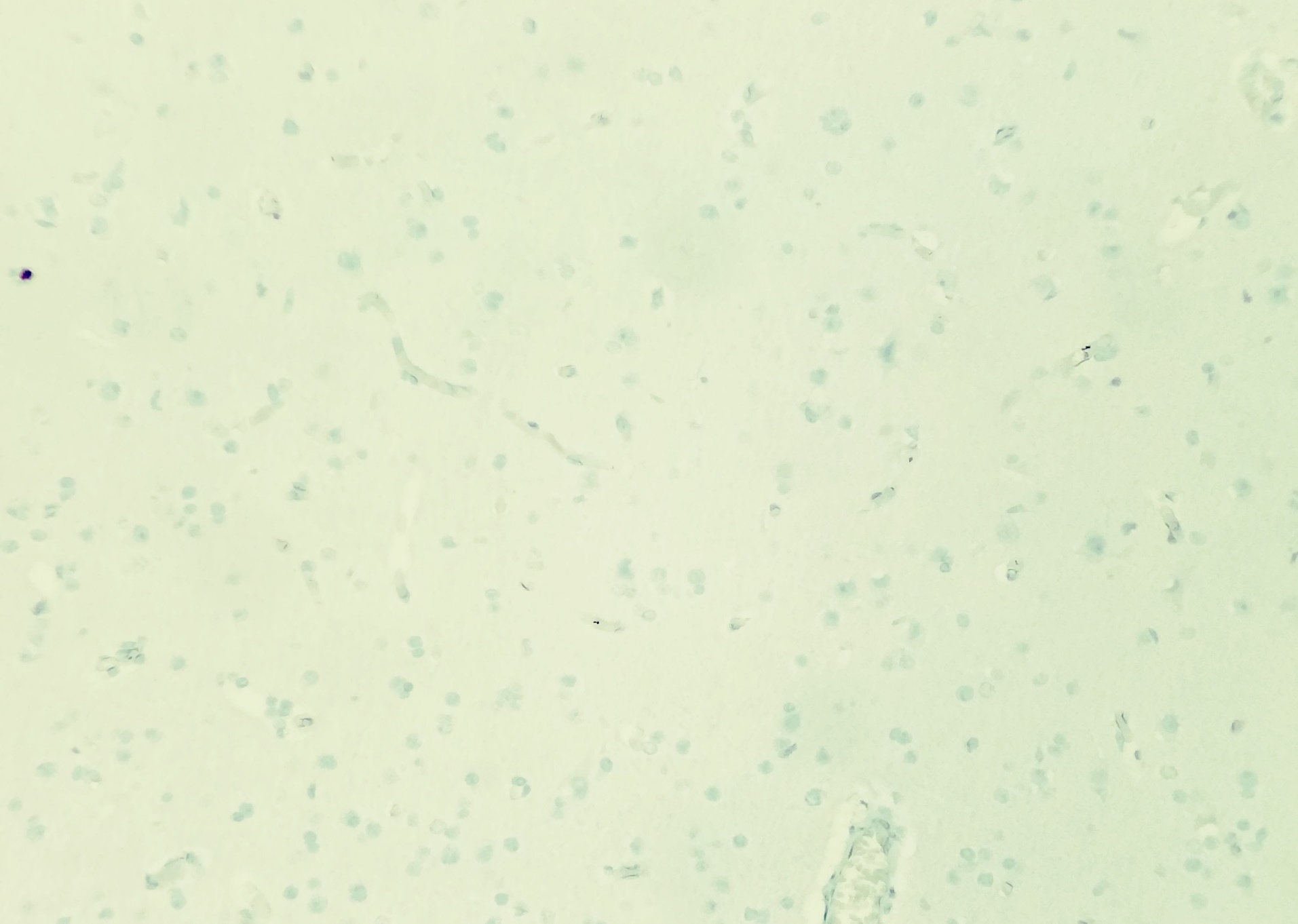 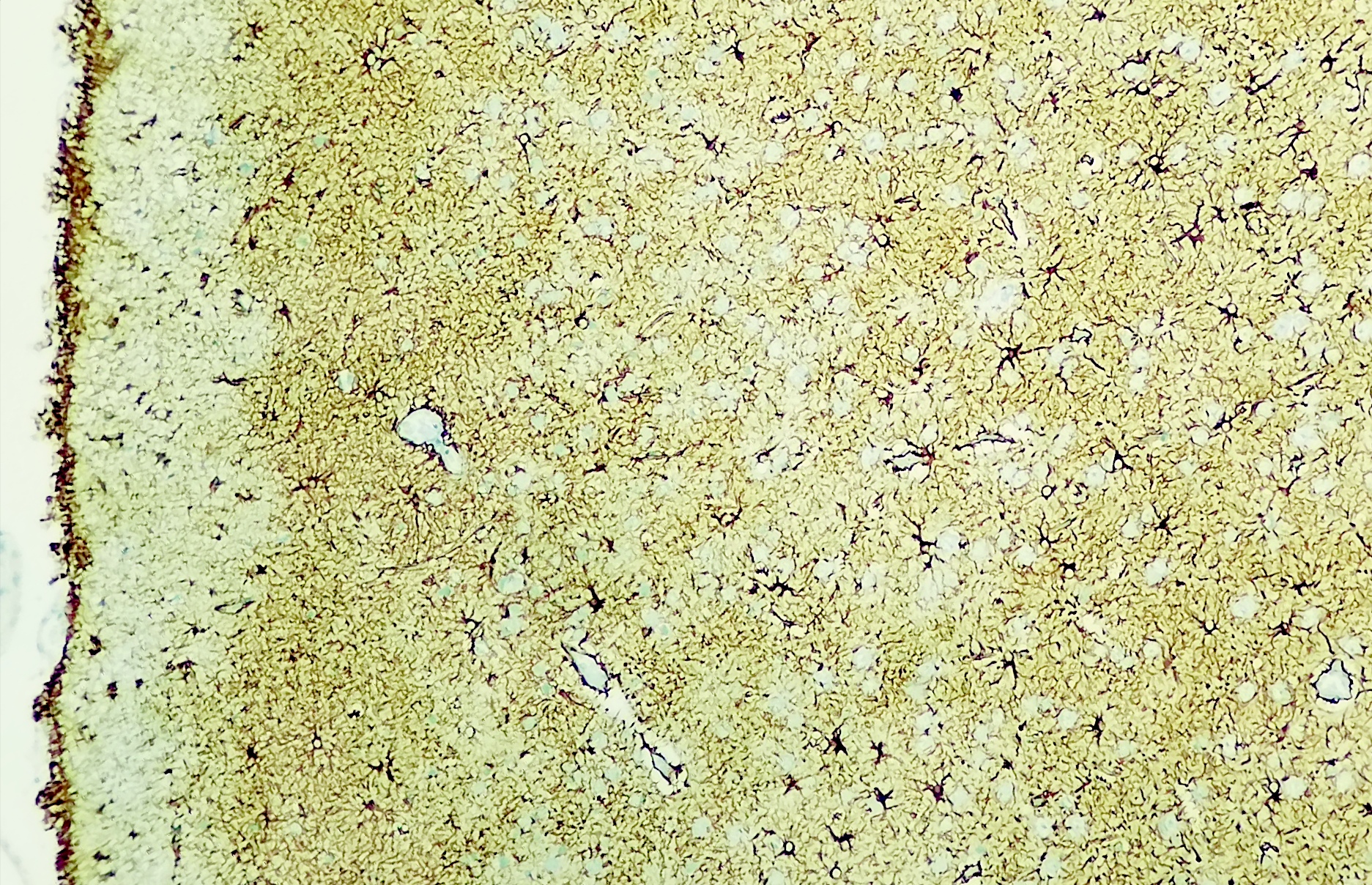 GFAP
Ki 67 e p53
Discussione
II) Positività HSV1 post intervento
36 precedenti casi descritti di HSVE dopo interventi neurochirurgici
Iniziare tempestivamente la terapia (empirica) cambia drasticamente l’outcome
L’encefalite erpetica è una possibile, seppur rara, complicanza delle procedure neurochirurgiche
[Speaker Notes: Principale messaggio: necessità di considerare HSVE come possibile seppur rara complicanza….e di iniziare qualora la si sospetti tempestivamente tp empirica perché rappresenta l’unica strategia per cambiare drasticamente outcome d una condizione altrimenti fatale]